Webové technologie
Ondřej PavlicaPV179
Osnova přednášky
Základy webu
HTTP, REST, HTML

ASP.NET Core
Web API
MVC
Blazor
HTTP
Hypertext transfer protocol
Formát přenosu dat
Klient – Server model (Request – Response)
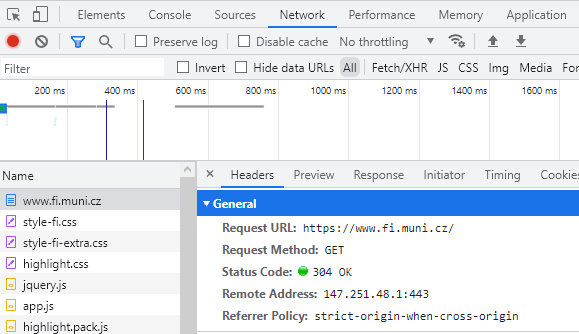 HTTP Request
Obsahuje:
Metodu (GET, POST, PUT, PATCH, DELETE)
URI (např. https://fi.muni.cz)
Tělo (Body) – data odesílaná serveru (při GETu ne)
Hlavičky
Cookies
HTTP Response
Obsahuje:
Statusový kód
200 – OK
300+ – přesměrování
400+ – „tvoje chyba“ (bad request, forbidden, atd.)
500+ – „moje chyba“ (internal server error, timeout, atd.)
Tělo (Body) – data odesílaná serveru (při GETu ne)
Hlavičky
Cookies
Debugování HTTP
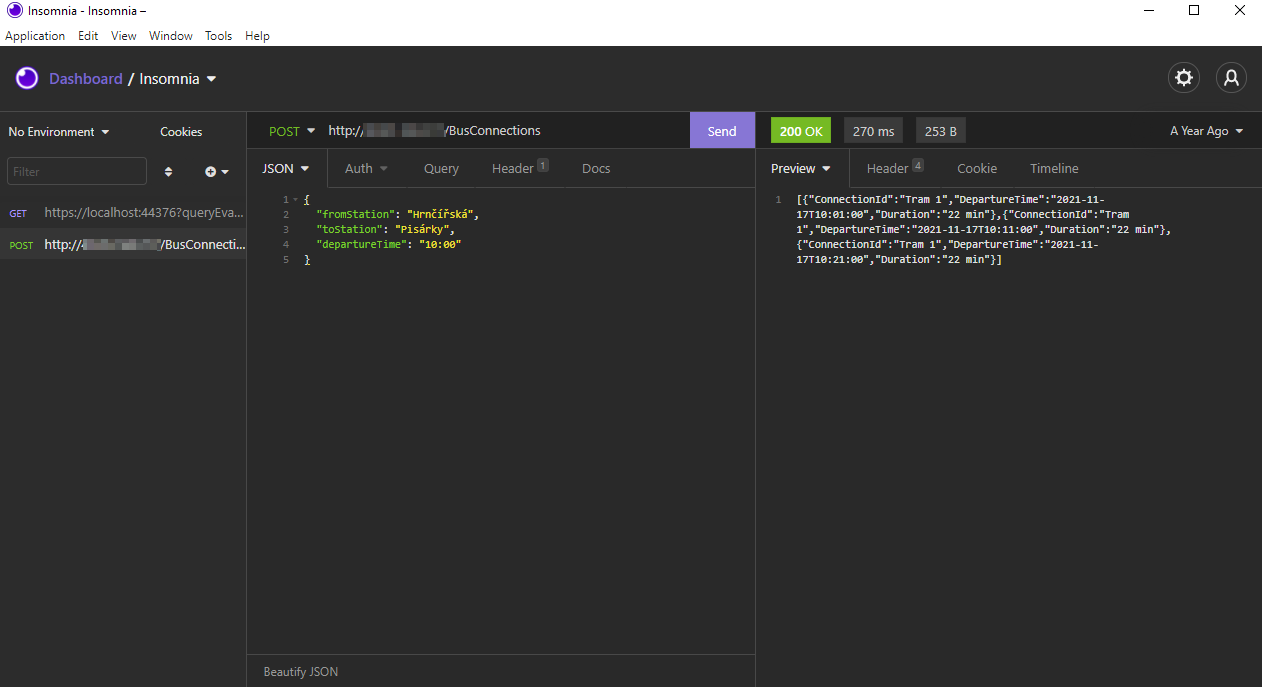 Karta „Network“ v DevTools prohlížeče
API browser poskytuntý serverem
Swagger
Standalone aplikace
Fiddler
Insomnia
REST
REpresentational State Transfer
Rozhraní pro bezestavovou komunikaci po síti

V praxi znamená, že dostaneme definici HTTP endpointů, jejich metod a parametrů
Na tyto endpointy pak odesíláme HTTP dotazy, a tím si vyměňujeme data
HTML
HyperText Markup Language
Není programovací jazyk, ale pouze značkovací (nebuďte paní z HR)

Definice dat na stránce, která se mají vykreslit prohlížečem
Tato přednáška předpokládá alespoň základní znalosti HTML
Více na https://www.w3schools.com/html/
ASP.NET Core
Webový framework
Spousta věcí out-of-the box
Coding by convention
Hodně obecný, lze použít s vícero technologiemi:
Web API
MVC
Razor Pages
Blazor
…
Obecné koncepty
Akce
.NET metoda, která se zavolá při konkrétním dotazu klienta

Controller
Třída obsahující jednotlivé akce, spravující závislosti akcí
Akce v controlleru by měly tvořit logický celek (např. UserController, OrderController)

(View)Model
Třída obsahující data k výměně s klientem

Routing
Logika namapování URL na konkrétní akci

Middleware
„Mezikroky“ při cestě od přijetí requestu po spuštění akce a zpět
Zde můžeme vkládat věci, které budou mít globální vliv na aplikaci
Např. Autorizace, cachování stránek
Controller
Vstupní bod HTTP dotazu
Vhodný controller a akce se hledá podle konvence:
Controller (pokr.)
Konvence nalezení controlleru a akce lze měnit v inicializace přes:
.MapControllerRoute() (změna konvence hledání controllerů a akcí)
.UseRouter() (komplexnější logika mapování URL – akce)
Hodí se například při SEO, když chceme mít lokalizovanou i URL
Dané akci lze nastavit i explicitní cestu přes atribut [Route(„Url“)]
Akce
Metoda zpracovávající dotaz klienta
Argumenty metody = data poslaná klientem
Akce mohou být označeny atributy [HttpGet], [HttpPost], …

Při výstupu implicitní konverze na HTTP response
Typy návratových hodnot:
Primitivní datové typy (string, int, …)
IActionResult
Stavové kódy (return Ok(), BadRequest(), …)
Data (return Ok(data)) – formát dat (JSON, XML) se domluví s prohlížečem podle hlaviček requestu a nebo explicitně přes atribut – např. [Produces(„text/xml“)]
Soubory (return File(fileStream))
Přesměrování (return RedirectToAction(„Error“))
Model
Klasická C# třída, většinou obsahuje jen properties
V rámci ASP.NET jdou její properties označit validačními atributy
Hodí se pro uživatelský vstup, např. registrační formulář
Např. [Required], [Range(min, max)], [EmailAddress]
Pokud máme v projektu zapnutou nullability, tak se [Required] atribut přidává automaticky na nenullovatelné properties
V controlleru se pak validita kontroluje pomocí ModelState.IsValid
Model binding
Proces namapování dat poslaných klientem do podoby .NET objektů, které může akce dále zpracovávat

Zdroje dat mohou být různé:
HTTP formulář
URL parametry
Headery
Cookies

Tyto namapované objekty se controlleru předávají jako argumenty metody
Model binding (pokr.)
Model binding defaultně funguje tak, že jednoduché objekty (int, string, apod.) mapuje z URL parametrů a komplexní objekty (třídy) z formulářových dat (request body)

Tento proces lze ovlivnit:
Overridnutím model binderu v nastavení aplikace před startem
Atributy v argumentech metody: [FromBody], [FromForm], [FromQuery], [FromHeader]
Explicitně v definici třídy: [BindProperty]
Pomocí vlastního model binderu: [ModelBinder(typeof(MyCustomModelBinder))]
Model binding – komplexní objekty
Někdy potřebujeme poslat data s více úrovněmi a nebo komplexní objekty, jako jsou např kolekce.

Pro tyto případy používáme v názvech parametrů notaci níže:
Podatribut: ParentObject.ChildValue: „someValue“
Indexace: MyCoolDictionary[20]: „You just lost the game.“

Obecně je s defaultním model binderem špatný nápad posílat enumy, je lepší poslat jejich integerovou reprezentaci a v rámci controlleru si je přecastovat
Model binding (ukázka)
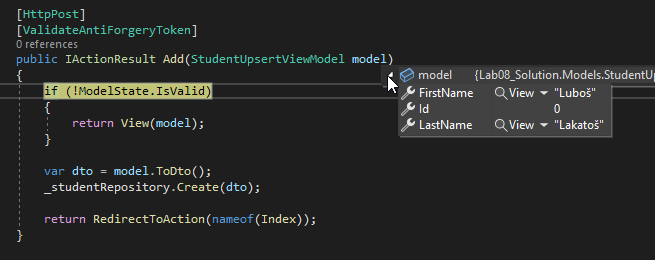 Filtry (typ middleware)
Návrhový vzor Interceptor 
Lze aplikovat na controller a nebo akci
Využití např. na logování, autentizaci, autorizaci

[Authorize]
[ValidateAntiForgeryToken]
Web API
Součást ASP.NET pro tvorbu REST rozhraní
Stačí controller, který dědí z ControllerBase a atribut [ApiController]
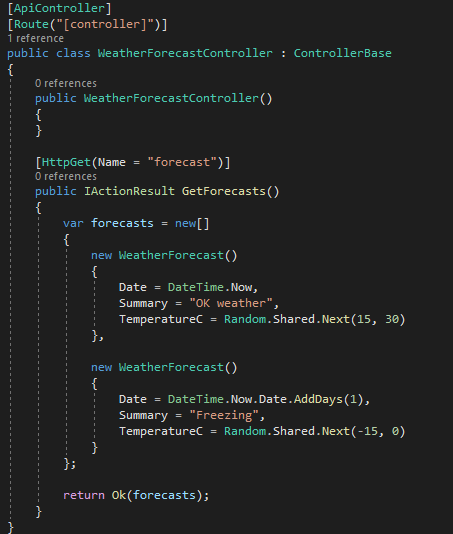 Live Demo
Web API
Konuzumace API
JS
C#
AJAX
Fetch API
HttpClient
WebClient
HttpWebRequest
RestSharp (NuGet)
Model-View-Controller
SW pattern na oddělení domén a snadnou zaměnitelnost kódu
Nemusí být požit jen u webového vývoje
Model
Data + Aplikační logika
V praxi často jen data
Logika pak v službách a příp. jejich fasádách
View
Vykreslení dat
V našem případě HTML (Razor)
Controller
Vstupní bod
Načtení modelu, validace, propojení s view
MVC - ukázka
[HttpGet] UserController.Add()
[Post] UserController.Add(UserAddViewModel model)
Automatické naplnění daty z HTTP dotazu
Vytvoření + naplnění daty
Controller
GET: mysite.com/user/add
POST: mysite.com/user/add+ form data
Model
Model
Response
Response
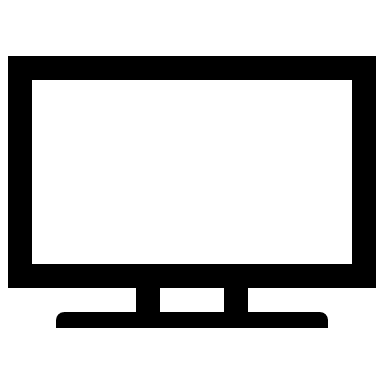 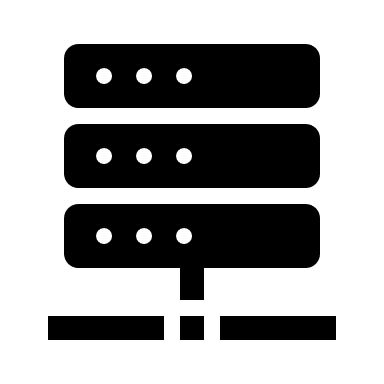 Request
Request
Uživatel vyplní data a klikne na „Odeslat“
HTML
HTML
Uživateli se zobrazí stránka „Úspěšně přidáno“
View
View
Soubory .cshtml (Razor View Engine)
Jde v nich psát standardní HTML, ale také vložit kousky C# kódu
Přepnutí do C# kontextu: @(výraz), @{blok kódu}
Přepnutí zpět do HTML kontextu: @:html, <validni_html_tag>…</v_h_t>
Jdou komponovat
Např. _Layout.cshtml na společnou kostru všech HTML stránek
@Html.Partial(„viewPath“) vykreslí jiné view uvniř aktuální view
@Component.Invoke(„componentName“, parameters) vykreslí komponentu ( = view spojené s „mini-controllerem“)
Nahoře jsou direktivy:
@model Namespace.ClassName – definice modelu
@using Namespace – jako using v C#
@inject Service – injektování servicy – aplikační logika nemá být ve view!
Hodí se však např. k ověření privilegií uživatele a podmíněnému vykreslení např. menu
Nebo lokalizaci textů
View (pokr.)
Důležité properties dostupné uvnitř view:
Model – instance modelu vložená controllerem
Html – pomocné metody k renderování HTML
using (Html.BeginForm()) {…}
Html.TextBoxFor(x => x.Name)
Html.ValidationMessageFor(x => x.Name)
Url – pomocné metody ke generování URL
Url.Action(„ActionName“)
User – právě přihlášený uživatel
Live Demo
MVC
Blazor
Technologie umožňující vytvářet interaktivní weby bez JS
2 módy:
Blazor Server – na straně klienta je SignalR klient, který obstarává real-time komunikaci se serverem. Veškerá interaktivita se zpracovává na straně serveru
Rychlejší prvotní načtení stránky
Podpora starších prohlížečů
Snadnější debugging
Blazor Client – po připojení se do paměti prohlížeče načte WebAssebly aplikace, která obsahuje veškerou aplikační logiku
Pomalé prvotní načtení stránky
Následně aplikační logika na straně klienta – responzivnější UI
Stačí obyčejný webserver, netřeba spouštět .NET -> levnější hosting
Problematičtější debugging
Blazor (pokr.)
Využívá MVVM pattern:
Model – data, aplikační logika
View – zobrazení dat z modelu
ViewModel – „lepidlo“ mezi modelem a viewmodelem, zajišťuje výměnu dat
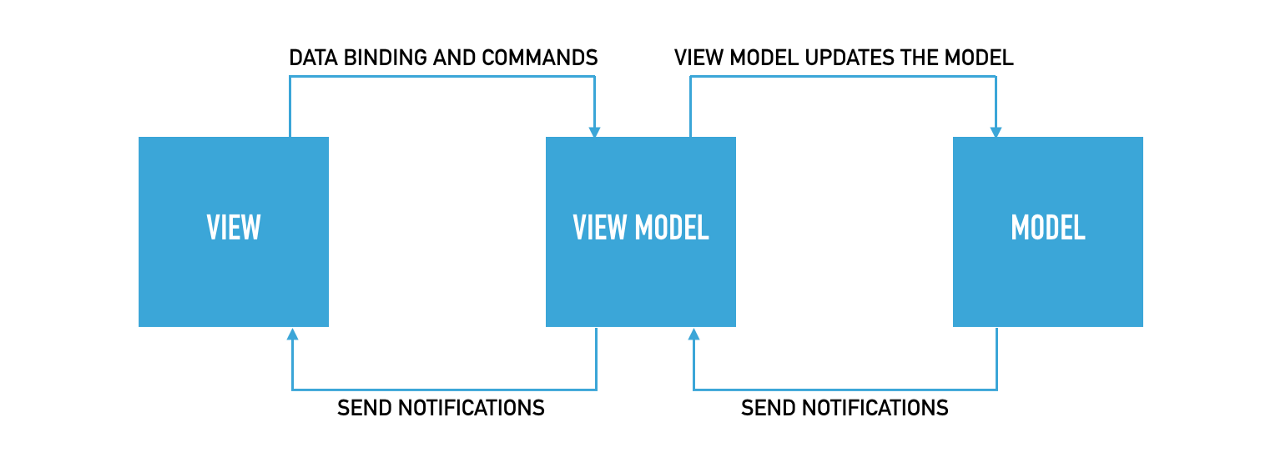 Live Demo
Blazor
Děkuji za pozornost
Q&A

Dotazy po přednášce?
xpavlica@fi.muni.cz / macak@mail.muni.cz
PV179 Discord